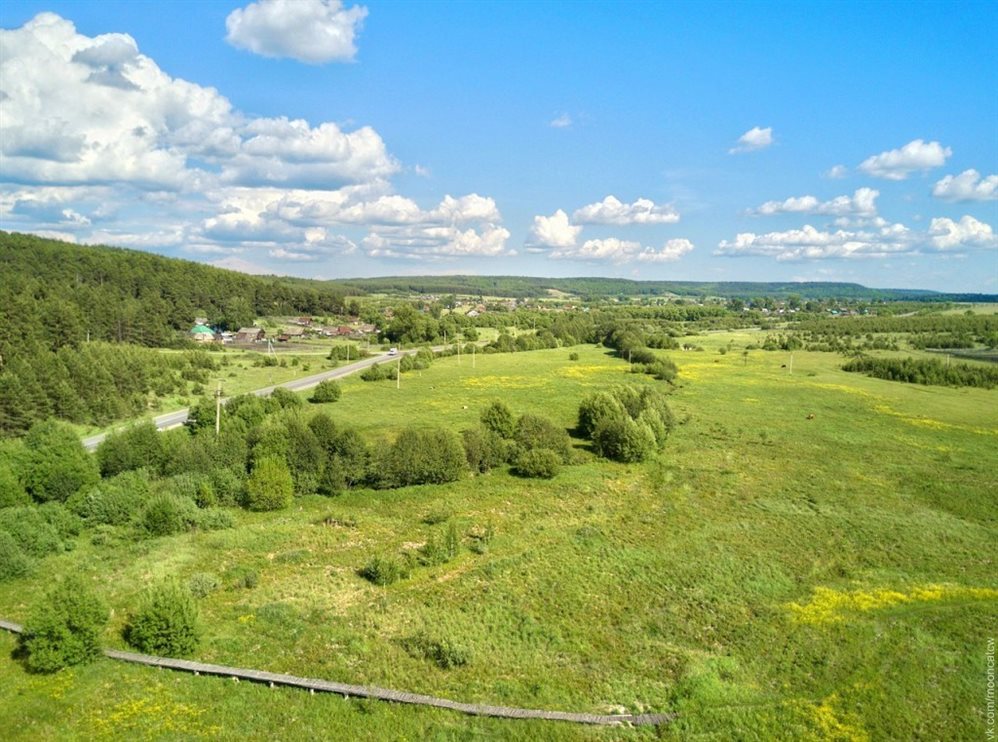 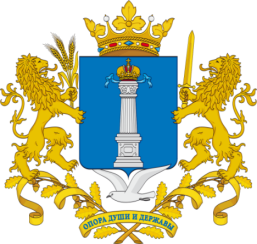 Министерство агропромышленного комплекса и  
развития сельских территорий Ульяновской области
Инвестиционный потенциал агропромышленного 
комплекса Ульяновской области
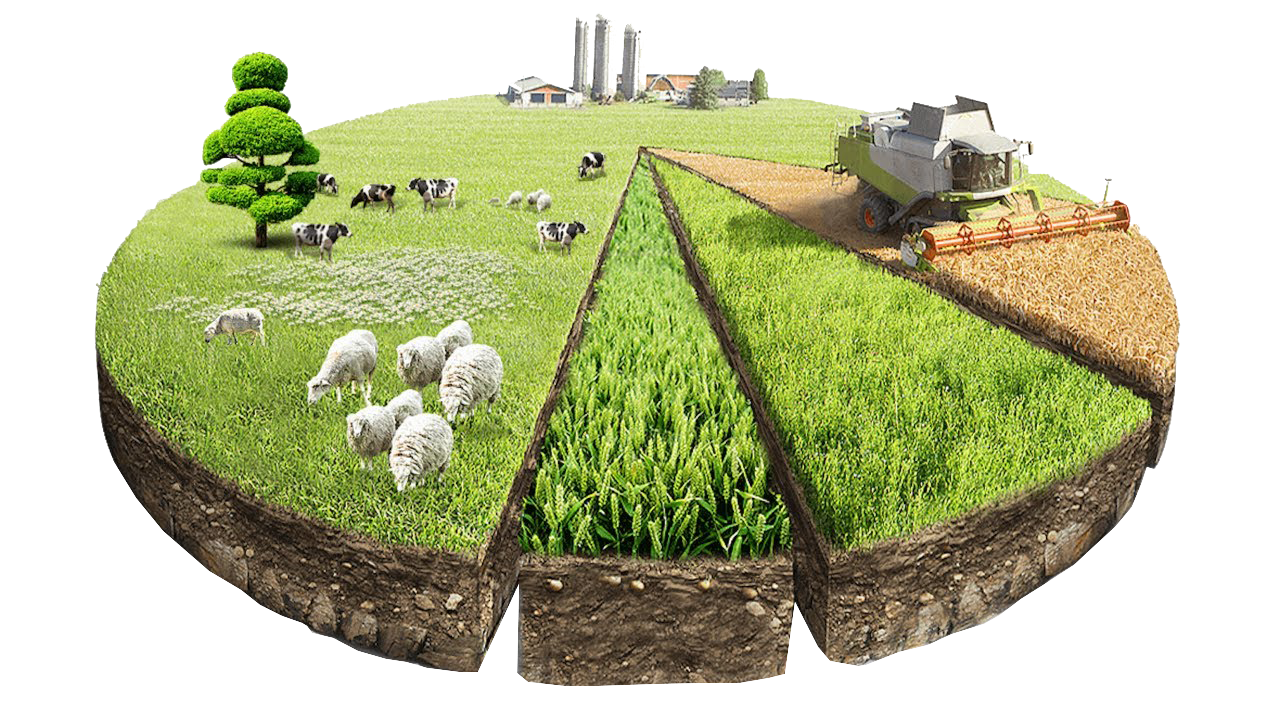 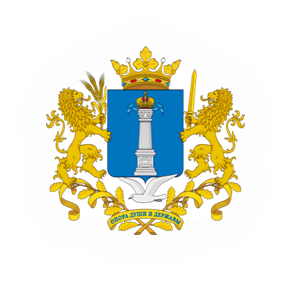 Ульяновская область
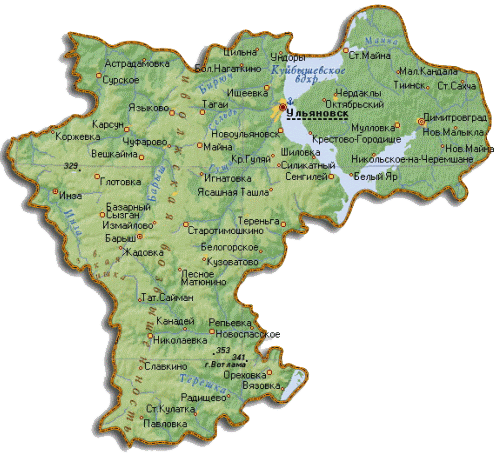 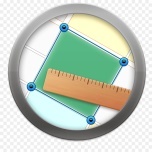 Площадь - 37 200 кв. км
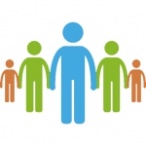 Население 1 253 463 чел.
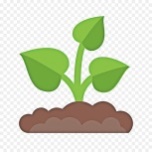 Почвы преимущественно выщелоченные чернозёмные и серые лесные, в левобережье Волги расположен крупный массив особенно плодородных тучных чернозёмов.
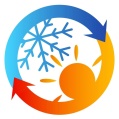 Климат умеренно континентальный, с холодной зимой и жарким летом.
Средняя температура января −12 °C, июля +20 °C.
Летняя погода устанавливается в середине мая. Лето, как правило, жаркое из-за влияния малоподвижных азиатских антициклонов.
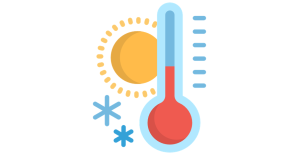 Осадков от 350 мм на юге области до 500 мм на северо-западе. Летом осадки выпадают неравномерно в виде ливневых и кратковременных дождей. В регионе нередки засухи.
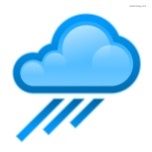 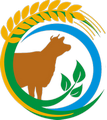 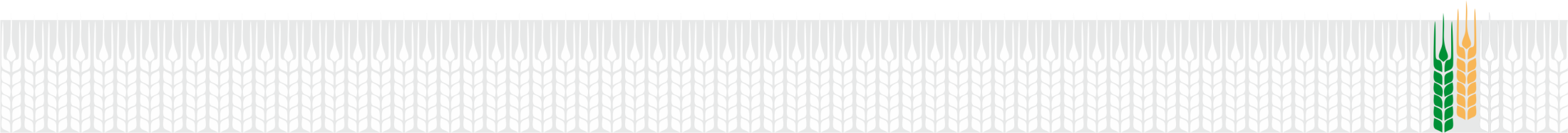 Министерство агропромышленного комплекса и развития сельских территорий Ульяновской области
Инвестиционный потенциал агропромышленного комплекса Ульяновской области.
3
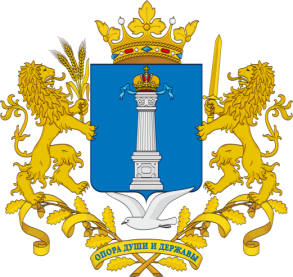 Приоритетные направления на 2020 год для инвестирования в отрасли сельского хозяйства и перерабатывающей промышленности
Развитие молочного животноводства
Развитие отрасли птицеводст
ва
Создание производств по глубокой переработке продукции сельского хозяйства, в том числе глубокая переработка зерна.
Развитие рыбохозяйственного комплекса.
Развитие малого и среднего предпринимательства на селе.
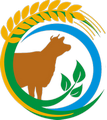 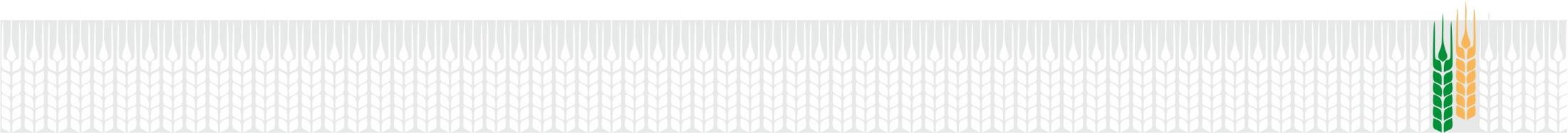 Министерство агропромышленного комплекса и развития сельских территорий Ульяновской области
Инвестиционный потенциал агропромышленного комплекса Ульяновской области.
2
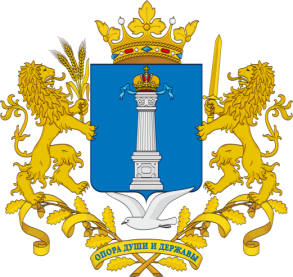 Ульяновская область. Развитая логистика
Особая экономическая зона «Ульяновск»
4 вида транспортных путей:
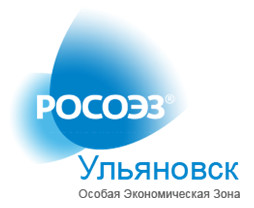 Безпошлинный ввоз материалов, конструкций , комплектующих и оборудования
Безпошлинный экспорт зерна
Развитая сеть автомобильных дорог и 2 действующих мостовых перехода через р. Волга с выходом на федеральную трассу «М5 Урал»
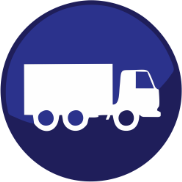 Расстояние до основных транспортных хабов, км
Железнодорожный путь 3 линии
Перевозки в сообщениях с Белоруссией, странами Европы, Прикаспийскими государствами, Казахстаном, Китаем .
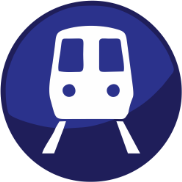 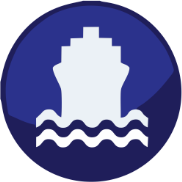 Водный путь по реке Волга
На обоих берегах имеются 
речные порты, судо-ремонтная станция в с. Криуши.
Международное воздушное сообщение через 2 аэропорта класса «А». Аэропорт Ульяновск-Восточный является базовым аэропортом транспортной авиакомпании «Волга-Днепр».
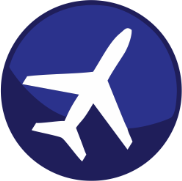 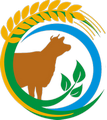 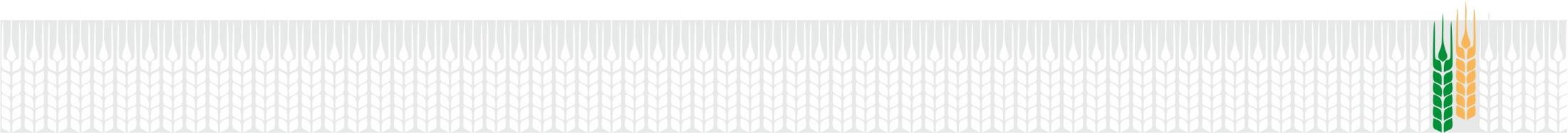 Министерство агропромышленного комплекса и развития сельских территорий Ульяновской области
Инвестиционный потенциал агропромышленного комплекса Ульяновской области.
4
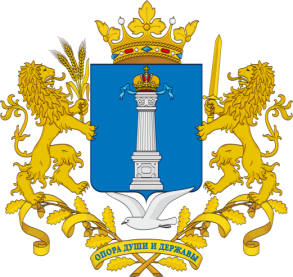 Сектор ЖИВОТНОВОДСТВО. Потенциал региона
34 тыс. тонн дополнительная 
потребность в мясе птицы 
(Возобновление существующих производств 
на территории региона)
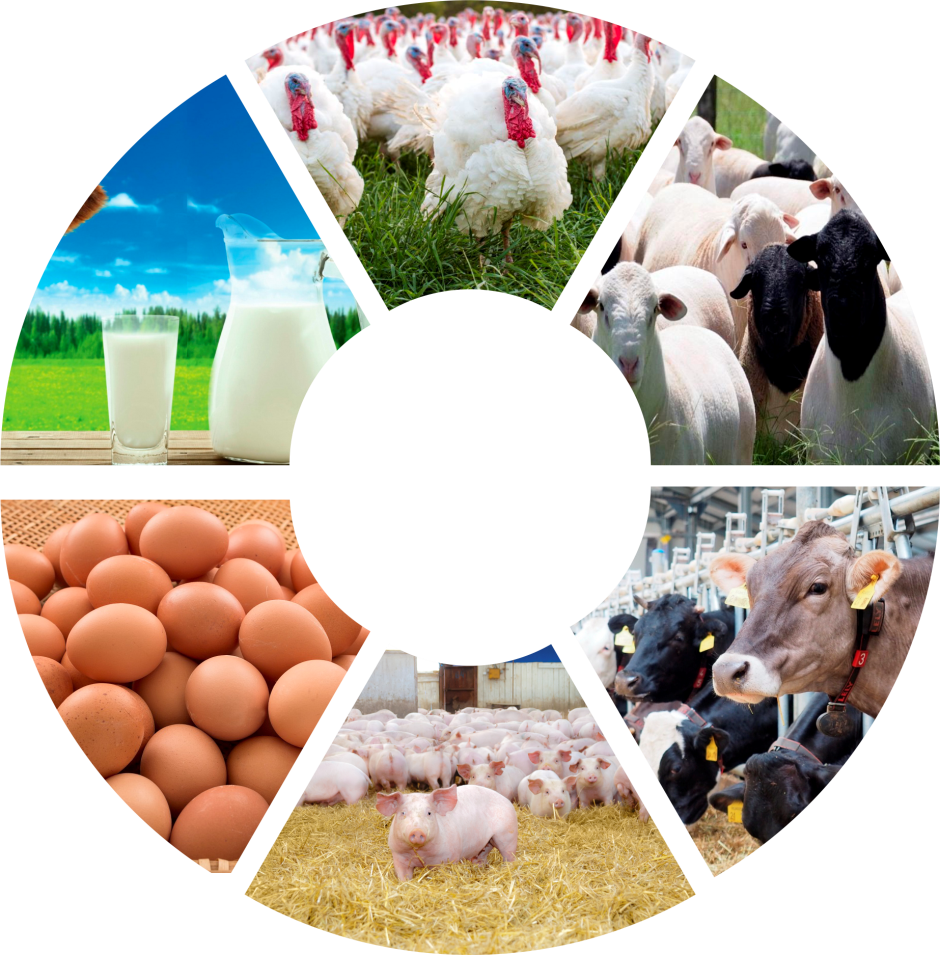 107 тыс. тонн
дополнительная потребность в молоке
(Необходимо построить 
13 молочно товарных ферм 
на 1200 голов КРС)
10,5 тыс. тонн 
дополнительная потребность в мясе говядины
(Необходимо построить 
15 ферм мясного направления)
133 млн. шт.
дополнительная потребность яиц
(Возобновление существующих производств на территории региона)
22 тыс. тонн профицит свинины
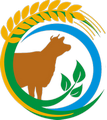 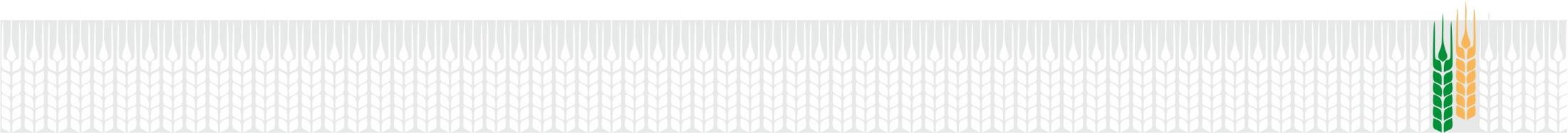 Министерство агропромышленного комплекса и развития сельских территорий Ульяновской области
Инвестиционный потенциал агропромышленного комплекса Ульяновской области.
5
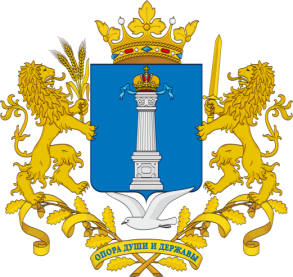 Поддержка отрасли животноводства
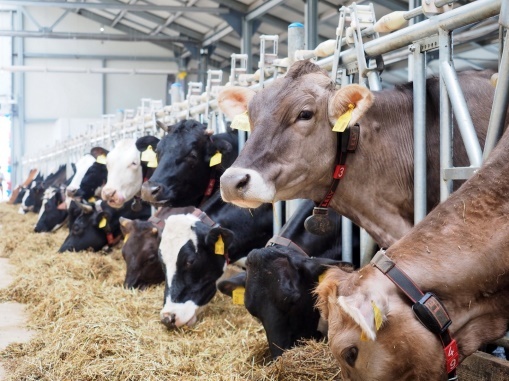 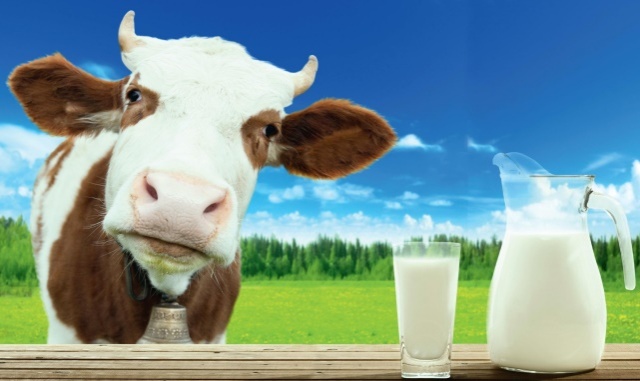 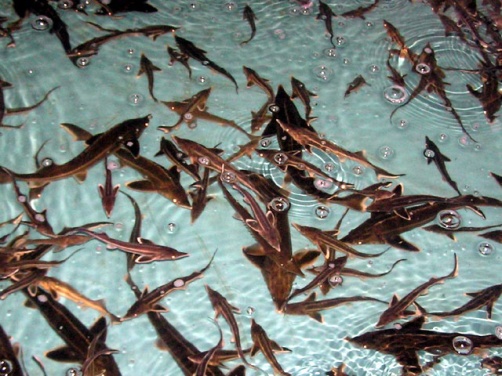 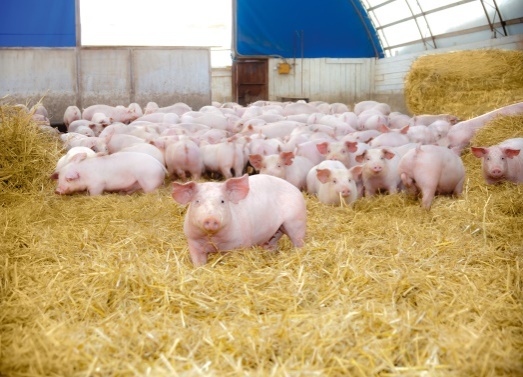 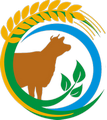 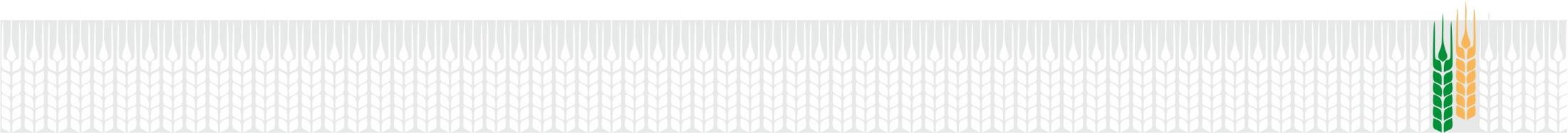 Министерство агропромышленного комплекса и развития сельских территорий Ульяновской области
Инвестиционный потенциал агропромышленного комплекса Ульяновской области.
6
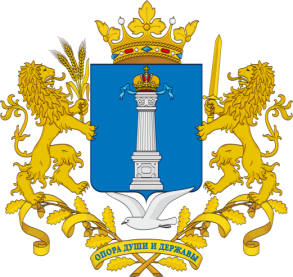 Поддержка отрасли переработки сельхозпродукции
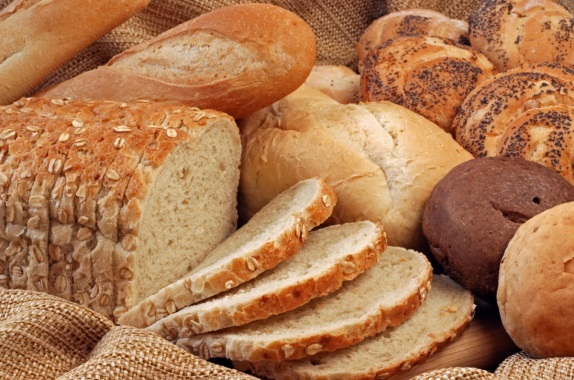 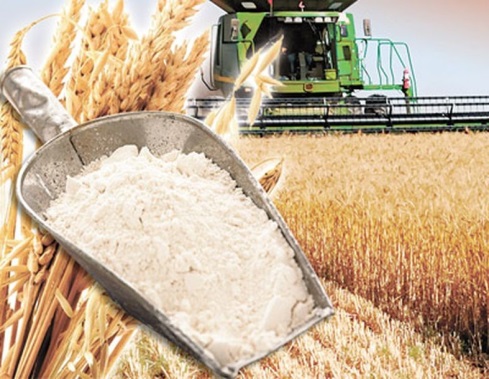 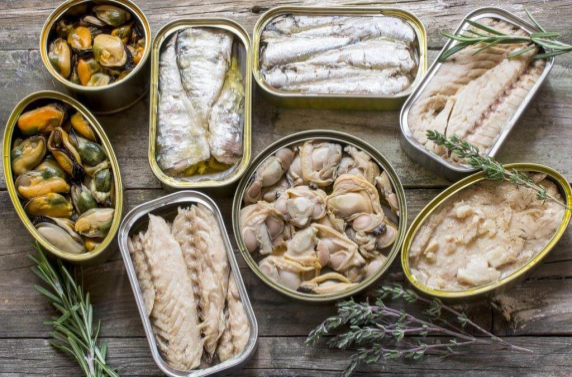 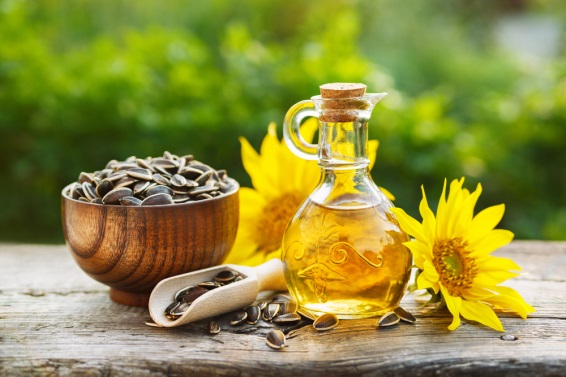 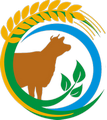 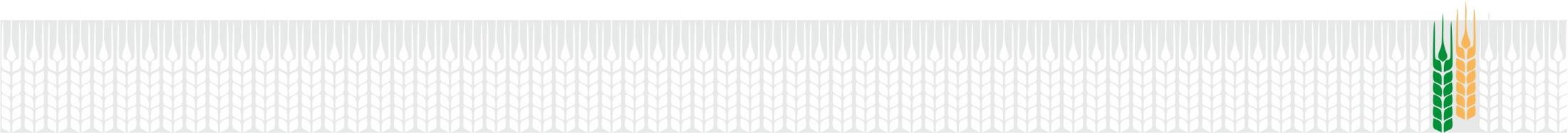 Министерство агропромышленного комплекса и развития сельских территорий Ульяновской области
Инвестиционный потенциал агропромышленного комплекса Ульяновской области.
7
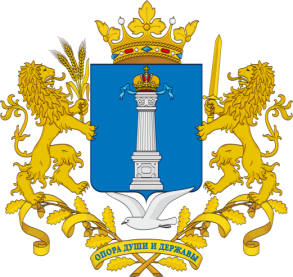 Сектор РАСТЕНИЕВОДСТВО. 
Основное направление ЭКСПОРТ
Целевые показатели производства продукции растениеводства до 2024 года в целях обеспечения экспорта, тыс.т
ПЛАН: 
72 миллиона долларов США -плановый показатель экспорта продукции АПК в 2024 году Минсельхозом России для Ульяновской области
ФАКТ: 
10 миллионов долларов США фактический показатель экспорта продукции АПК УО в 2019 году
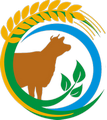 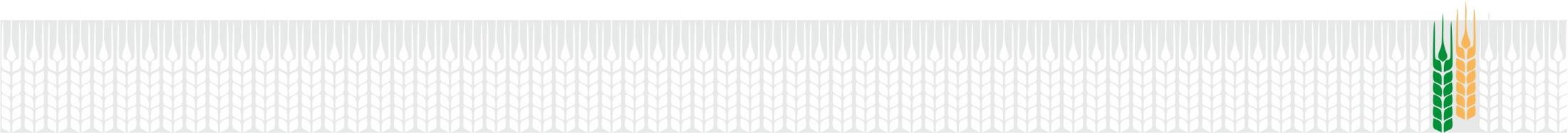 Министерство агропромышленного комплекса и развития сельских территорий Ульяновской области
Инвестиционный потенциал агропромышленного комплекса Ульяновской области.
8
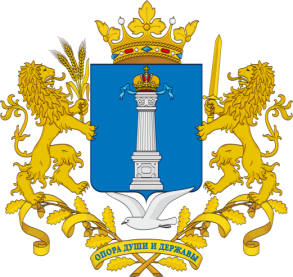 Объем производства продукции растениеводства 2017-2019г.г. 
Прогноз 2021/2024г.г.
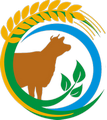 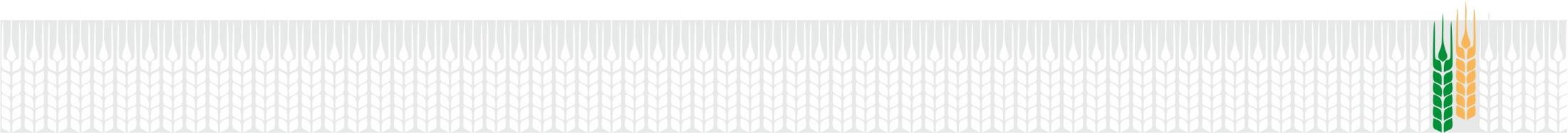 Министерство агропромышленного комплекса и развития сельских территорий Ульяновской области
Инвестиционный потенциал агропромышленного комплекса Ульяновской области.
9
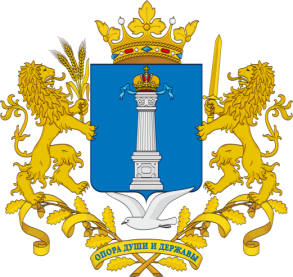 Поддержка отрасли растениеводства
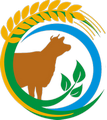 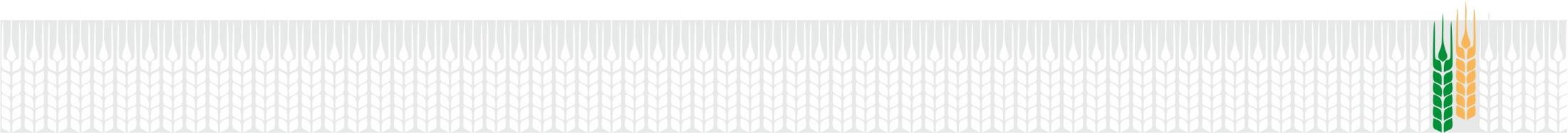 Министерство агропромышленного комплекса и развития сельских территорий Ульяновской области
Инвестиционный потенциал агропромышленного комплекса Ульяновской области.
10
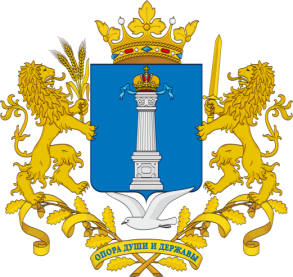 Сектор ПЕРЕРАБОТКА
За последние пять лет объёмы производства продуктов питания и напитков выросли в 1,7 раза.
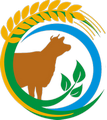 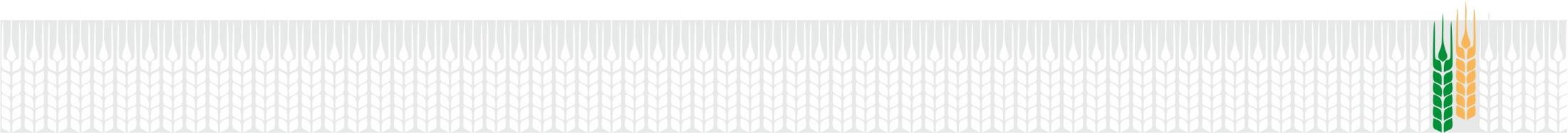 Министерство агропромышленного комплекса и развития сельских территорий Ульяновской области
Инвестиционный потенциал агропромышленного комплекса Ульяновской области.
11
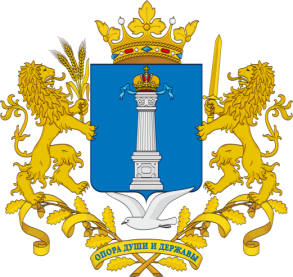 Стандарт деятельности 
по обеспечению благоприятного делового климата
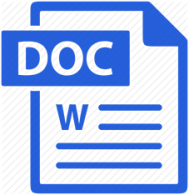 Утверждён «Регламент сопровождения инвестиционных проектов по принципу «одного окна».

Назначены ответственные должностные лица за привлечение инвестиций и создание благоприятного инвестиционного климата в отраслях сельского, лесного хозяйства и экологии. Распоряжение Министерства №481 от 10.04.2018.

Ежегодно готовится и утверждается Распоряжением Министерства отраслевой перечень инвестиционных проектов в курируемых отраслях.

Определены SMART задачи и ключевые показатели эффективности (КПЭ)

Разработана отраслевая инвестиционная Стратегия развития агропромышленного комплекса
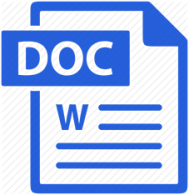 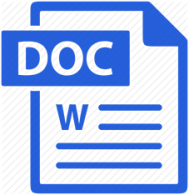 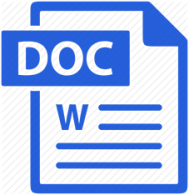 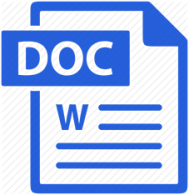 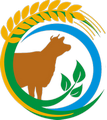 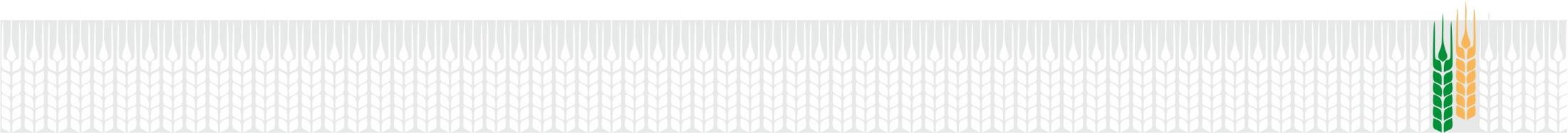 Министерство агропромышленного комплекса и развития сельских территорий Ульяновской области
Инвестиционный потенциал агропромышленного комплекса Ульяновской области.
12
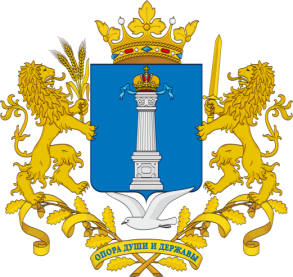 Подготовка кадров и повышение квалификациидля специалистов АПК УО
Сельскохозяйственные учебные заведения в Ульяновской области:
Ульяновский государственный аграрный университет имени П.А. Столыпина, 
г. Ульяновск
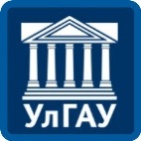 Технологический институт является филиалом ФГБОУ ВО «Ульяновский ГАУ имени П.А. Столыпина»,г. Димитровград
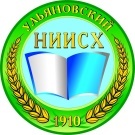 Ульяновский НИИСХ - филиал СамНЦ РАН
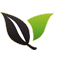 12 среднеспециальных учебных заведения расположенных в муниципальных образованиях Ульяновской области
Научно-образовательный  кластер агропромышленного комплекса УО –научная поддержка производителей сельхозпродукции
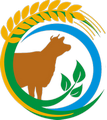 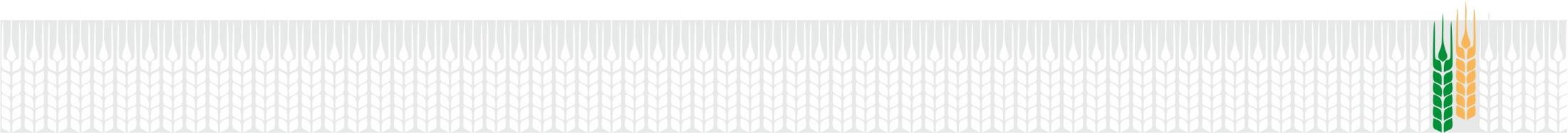 Министерство агропромышленного комплекса и развития сельских территорий Ульяновской области
Инвестиционный потенциал агропромышленного комплекса Ульяновской области.
13
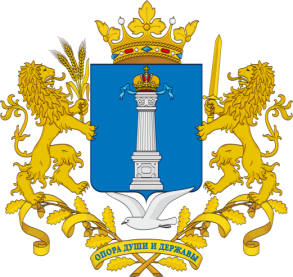 Кадровая поддержка специалистов,занятых в сельском хозяйстве
Кадровая поддержка: земский ветеринар, земский агроном, земский зоотехник
1 млн. руб.
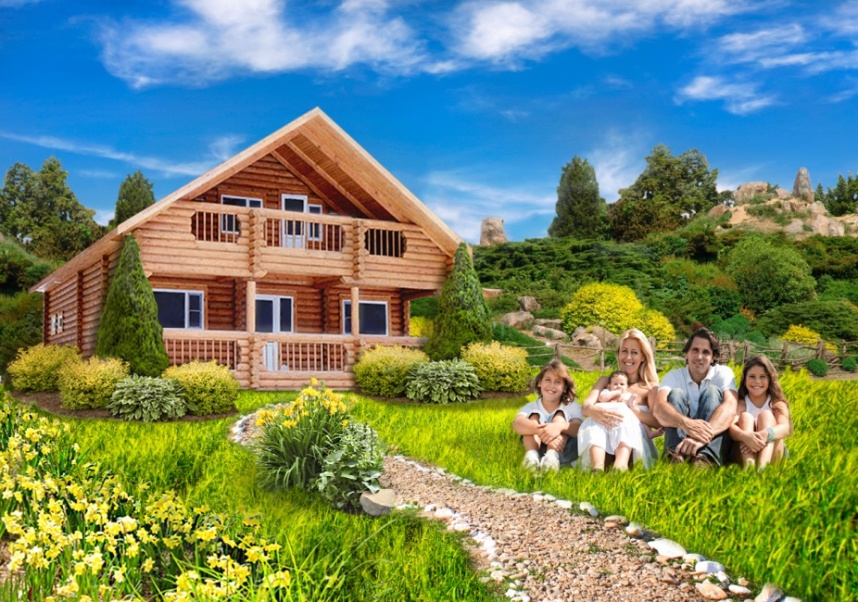 Суммарная денежная выплата молодым специалистам  за первые 3 года
380 тыс. руб.
до 10 тыс. руб. 
на 1 кв. м
Субсидии сельхоз товаропроизводителям на строительство жилья.
Льготные кредиты на подведение инженерных коммуникаций к домовладениям.
5% в год
3% в год
Льготная сельская ипотека
Возмещение по заключенным с работниками ученических договоров и затрат, связанных с оплатой труда и проживанием студентов, привлеченных для прохождения производственной практики.
до 30%
* В соответствии с государственной программой Ульяновской области "Развитие сельского хозяйства и регулирование рынков сельскохозяйственной продукции, сырья и продовольствия в Ульяновской области" на 2014 - 2020 годы, утвержденной постановлением Правительства Ульяновской области от 11.09.2013 N 37/420-П
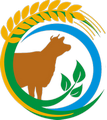 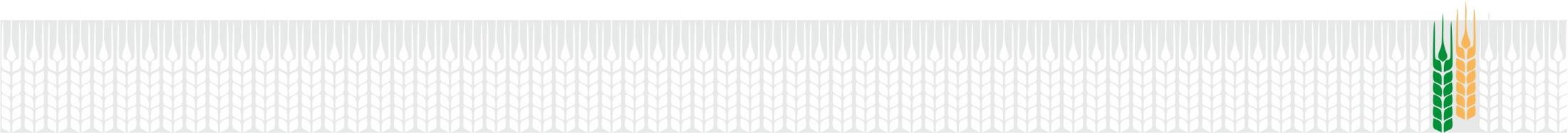 Министерство агропромышленного комплекса и развития сельских территорий Ульяновской области
Инвестиционный потенциал агропромышленного комплекса Ульяновской области.
14
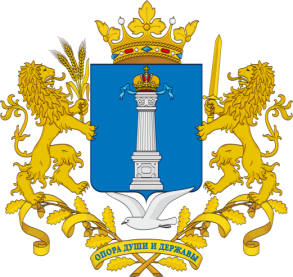 Программы поддержки развития малого и среднего предпринимательства на селе
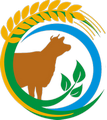 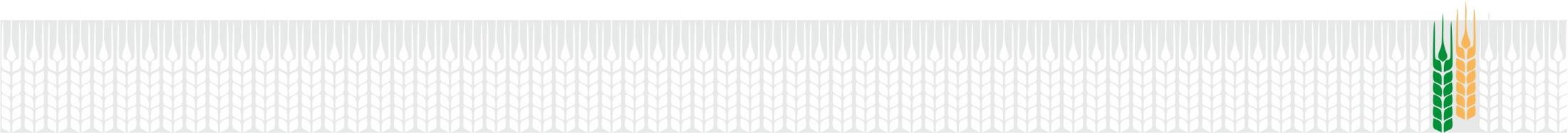 Министерство агропромышленного комплекса и развития сельских территорий Ульяновской области
Инвестиционный потенциал агропромышленного комплекса Ульяновской области.
15
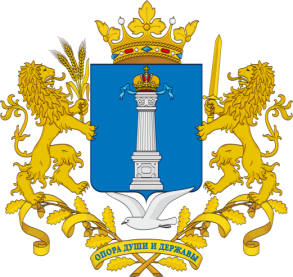 Меры поддержки 
для сельскохозяйственных потребительских кооперативов
Грантовая поддержка сельскохозяйственным потребительским кооперативам для развития материально-технической базы до 70 млн. руб.

На строительство мини-ферм, для граждан, ведущих личное подсобное хозяйство - до 230 тыс. рублей

На приобретение мини-теплиц, для граждан, ведущих личное подсобное хозяйство – до 13 тыс. рублей

Возмещение 2,5 рублей на 1 литр закупленного у населения  молока

Возмещение до 27 тыс. рублей за одну корову или нетель молочного направления закупленного для членов кооператива 

99% затрат на арендную плату стационарных торговых объектов в первый год аренды, 50% второй год.
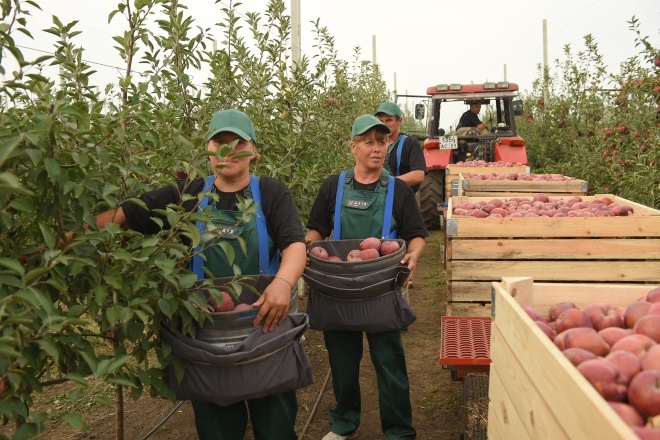 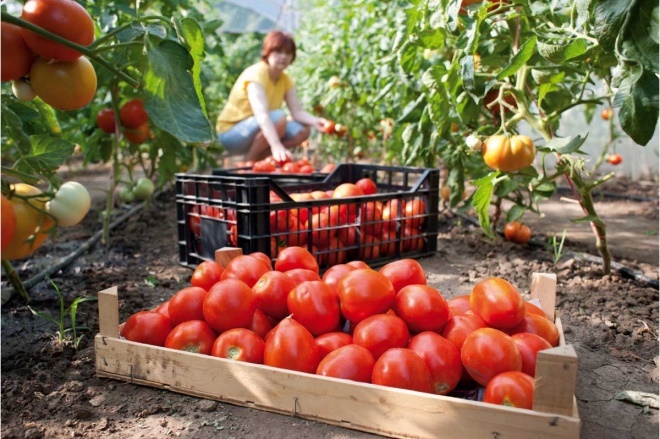 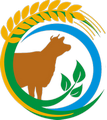 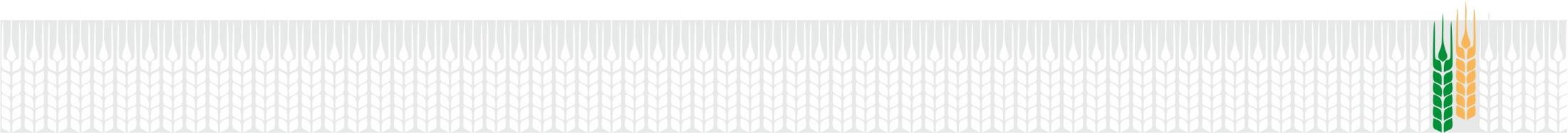 Министерство агропромышленного комплекса и развития сельских территорий Ульяновской области
Инвестиционный потенциал агропромышленного комплекса Ульяновской области.
16
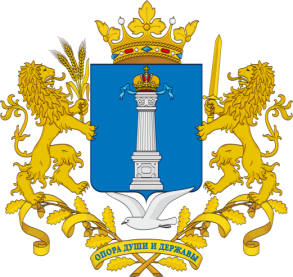 Меры поддержки сельскохозяйственных кооперативов в рамках регионального проекта 
«Создание системы поддержки фермеров и развитие сельской кооперации»
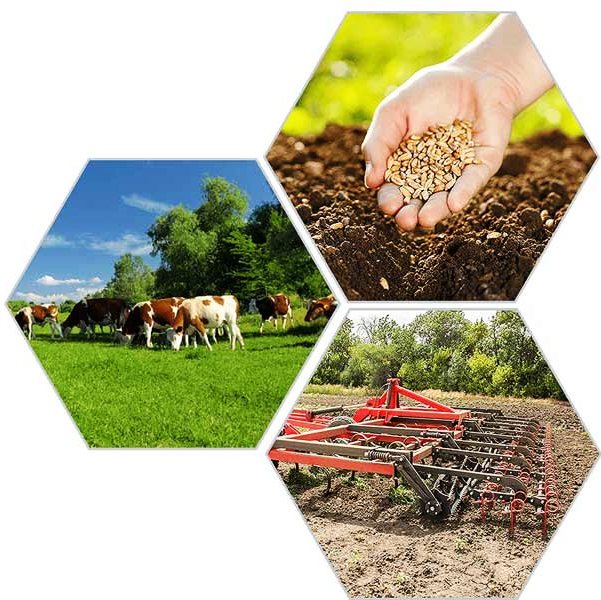 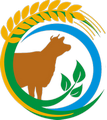 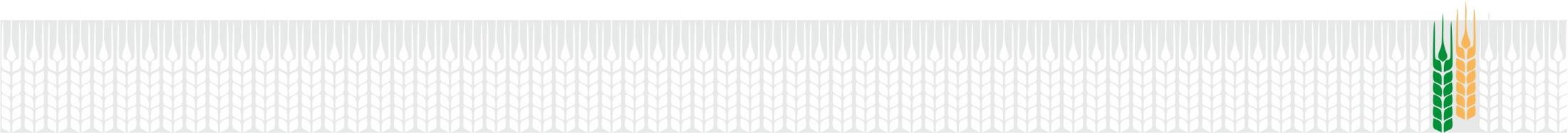 Министерство агропромышленного комплекса и развития сельских территорий Ульяновской области
Инвестиционный потенциал агропромышленного комплекса Ульяновской области.
17
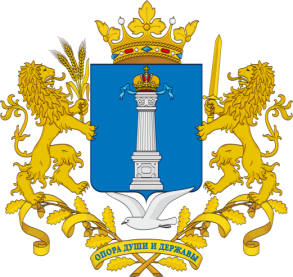 Резервы для развития предпринимательства 
 на сельских территориях Ульяновской области
593 неиспользуемых объекта пригодных 
для развития бизнеса на селе
75 объектов агропромышленного комплекса
(административные здания (конторы) бывших колхозов, зерносклады, овчарни, коровники, телятники, животноводческие фермы, конюшни, зернотоки, ангары, овощехранилища);

518 объектов, иные здания
(здания образовательных и дошкольных учреждений, сельские дома культуры, спортзалы, библиотеки, здания сельских администраций, автомастерские, гаражи, пилорамы, совхозные автозаправочные станции, производственные помещения, магазины, столовые, пекарни, котельные, здания КБО, медпункты и другие)
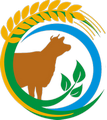 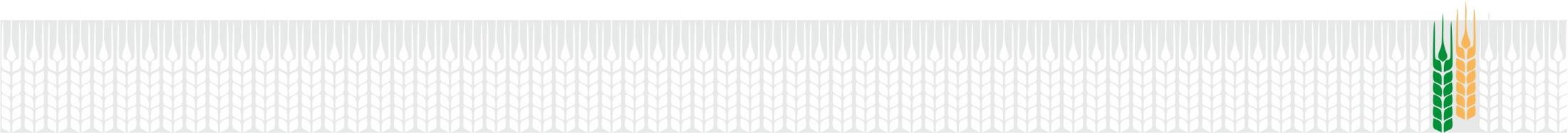 Министерство агропромышленного комплекса и развития сельских территорий Ульяновской области
Инвестиционный потенциал агропромышленного комплекса Ульяновской области.
18
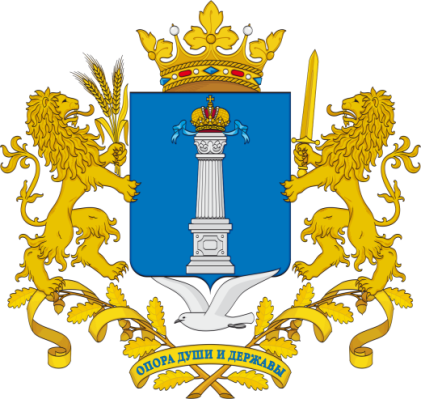 Спасибо за внимание!